Discrete Math (2)
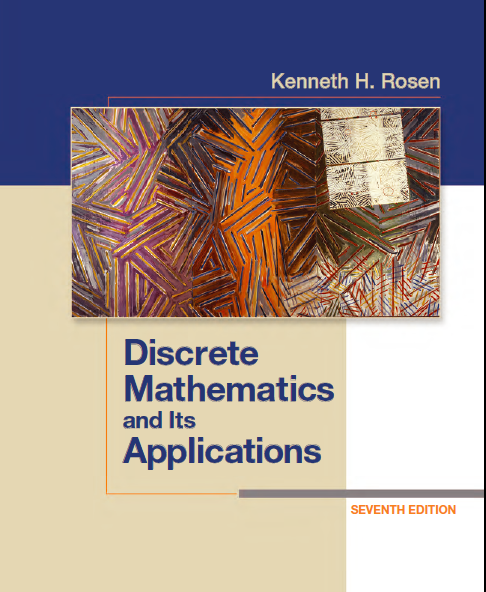 Haiming Chen
Associate Professor, PhD
Department of Computer Science,
Ningbo University
http://www.chenhaiming.cn
1
Content
Equivalence Relations
Equivalence Classes
Partitions
2
Equivalence Relations
A relation R on a set A is called an equivalence relation if it is reflexive, symmetric, and transitive.
if (a,b)∈R or a R b, a and b are equivalent, denoted as a ∽ b
Every element should be equivalent to itself
3
Example 1
Let R be the relation on the set of integers such that aRb if and only if a = b or a = −b.
Equivalence relation or not?
Reflexive? 
Symmetric?
Transitive?
4
Example 2
Let R be the relation on the set of real numbers such that aRb if and only if a − b is an integer.
Is R an equivalence relation?
Reflexive? a −a = 0 is an integer
Symmetric? a −b is an integer, so b−a is also an integer
Transitive? a −b and b−c are integers, so a −c = (a −b) + (b−c) is also an integer
5
Example 3
Let m be an integer with m > 1. R = {(a, b) | a ≡ b (mod m)}
on the set of integers
Reflexive? a ≡ a (mod m)
Symmetric? a − b = km, b − a = (−k)m, so b ≡ a (mod m)
Transitive? a − b = km and b − c = lm, a − c = (a − b) + (b − c) = km + lm = (k + l)m
Congruence Modulo m
6
Example 4
Suppose that R is the relation on the set of strings of English letters such that aRb if and only if l(a) = l(b), where l(x) is the length of the string x. 
Is R an equivalence relation?
7
Example 5
Let n be a positive integer and S a set of strings. Suppose that Rn is the relation on S such that sRnt if and only if s = t , or both s and t have at least n characters and the first n characters of s and t are the same.
Reflexive? 
Symmetric? 
Transitive?
In traditional C, only the first eight characters of a variable name are checked by the compiler
8
Example 6
the “divides” relation on the set of positive integers           an equivalence relation.
Let R be the relation on the set of real numbers such that xRy if and only if x and y are real numbers that differ by less than 1, that is |x − y| < 1.
is not
R is not an equivalence relation.
9
Content
Equivalence Relations
Equivalence Classes
Partitions
10
Equivalence Classes
The set of all elements that are related to an element a of A is called the equivalence class of a.
The equivalence class of a with respect to R is denoted by [a]R.
When only one relation is under consideration, we can write [a] for this equivalence class.
If b ∈ [a]R, then b is called a representative of this equivalence class.
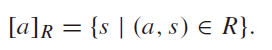 11
Example
Let R be the relation on the set of integers such that aRb if and only if a = b or a = −b.
[7] = {−7, 7}, [−5] = {−5, 5}, and [0] = {0}.
12
Example
Let m be an integer with m > 1. R = {(a, b) | a ≡ b (mod m)}, m=4
[0] = {. . . ,−8,−4, 0, 4, 8, . . . }.
[1] = {. . . ,−7,−3, 1, 5, 9, . . . }.
[a]m = {. . . , a − 2m, a − m, a, a + m, a + 2m, . . .}.
13
Example
Let n be a positive integer and S a set of strings. Suppose that Rn is the relation on S such that sRnt if and only if s = t , or both s and t have at least n characters and the first n characters of s and t are the same.
n=3
[011]R3= {011, 0110, 0111, 01100, 01101, 01110, 01111, . . .}.
14
Content
Equivalence Relations
Equivalence Classes
Partitions
15
Partitions
Let A be the set of students at your school who are majoring in exactly one subject, and let R be the relation on A consisting of pairs (x, y), where x and y are students with the same major.
[student1]Rcs={student1, student2, …studentm}
[studentm+1]Ree={studentm+1, studentm+2, …studentn+m}
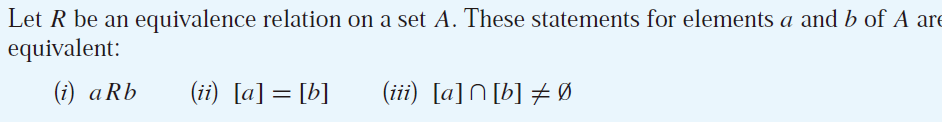 [a] ≠ [b]                       [a] ∩ [b] = O
16
Partitions
The union of the equivalence classes of R is all of A

A= [student1]Rcs ∪[studentm+1] Ree
Z= [0] m ∪ [1] m ∪ [2] m ∪…… ∪ [m-1]m
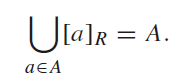 a partition of a set S is a collection of disjoint nonempty subsets of S that have S as their union.
equivalence classes form a partition of A
an equivalence relation partitions a set
17
Partitions
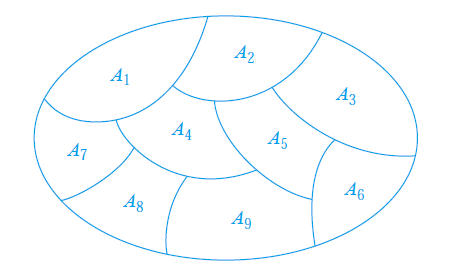 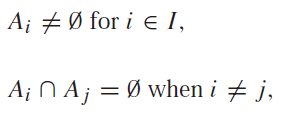 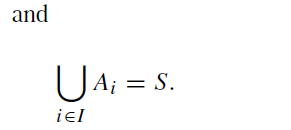 Conversely, every partition of a set can be used to form an equivalence relation.
18
Example 1
a partition A1 = {1, 2, 3}, A2 = {4, 5}, and A3 = {6} of S = {1, 2, 3, 4, 5, 6}
What’s the equivalence relation R?
(1, 1), (1, 2), (1, 3), (2, 1), (2, 2), (2, 3), (3, 1), (3, 2), and (3, 3)
(4, 4), (4, 5), (5, 4), and (5, 5)
(6, 6)
19
Example 2
What are the sets in the partition of the integers arising from congruence modulo 4?
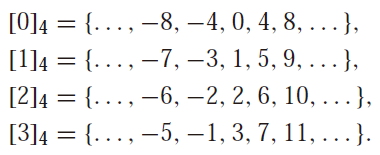 20
Example 3
What are the sets in the partition of the set of all bit strings arising from the relation R3 on the set of all bit strings?
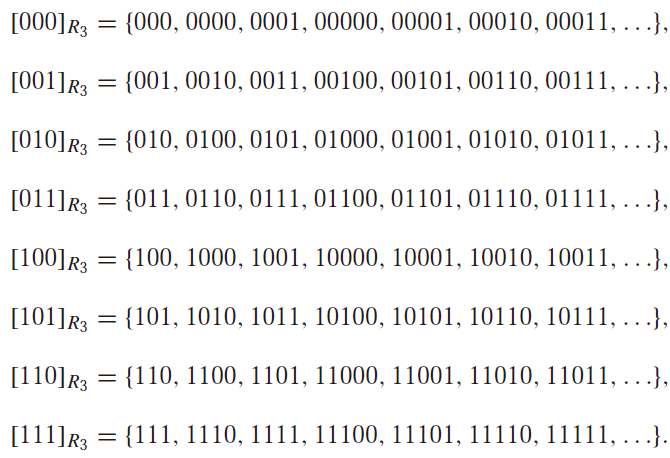 21
Homework
Page 615, Ex.1, 47
22